Mobilní aplikace ve výuce
Testování jako průběžná zpětná vazba
Testování jako průběžná zpětná vazba
Testování jako průběžná zpětná vazba
Testování jako průběžná zpětná vazba
Testování jako průběžná zpětná vazba
Testování jako průběžná zpětná vazba
Testování jako průběžná zpětná vazba
Testování jako průběžná zpětná vazba
Testování jako průběžná zpětná vazba
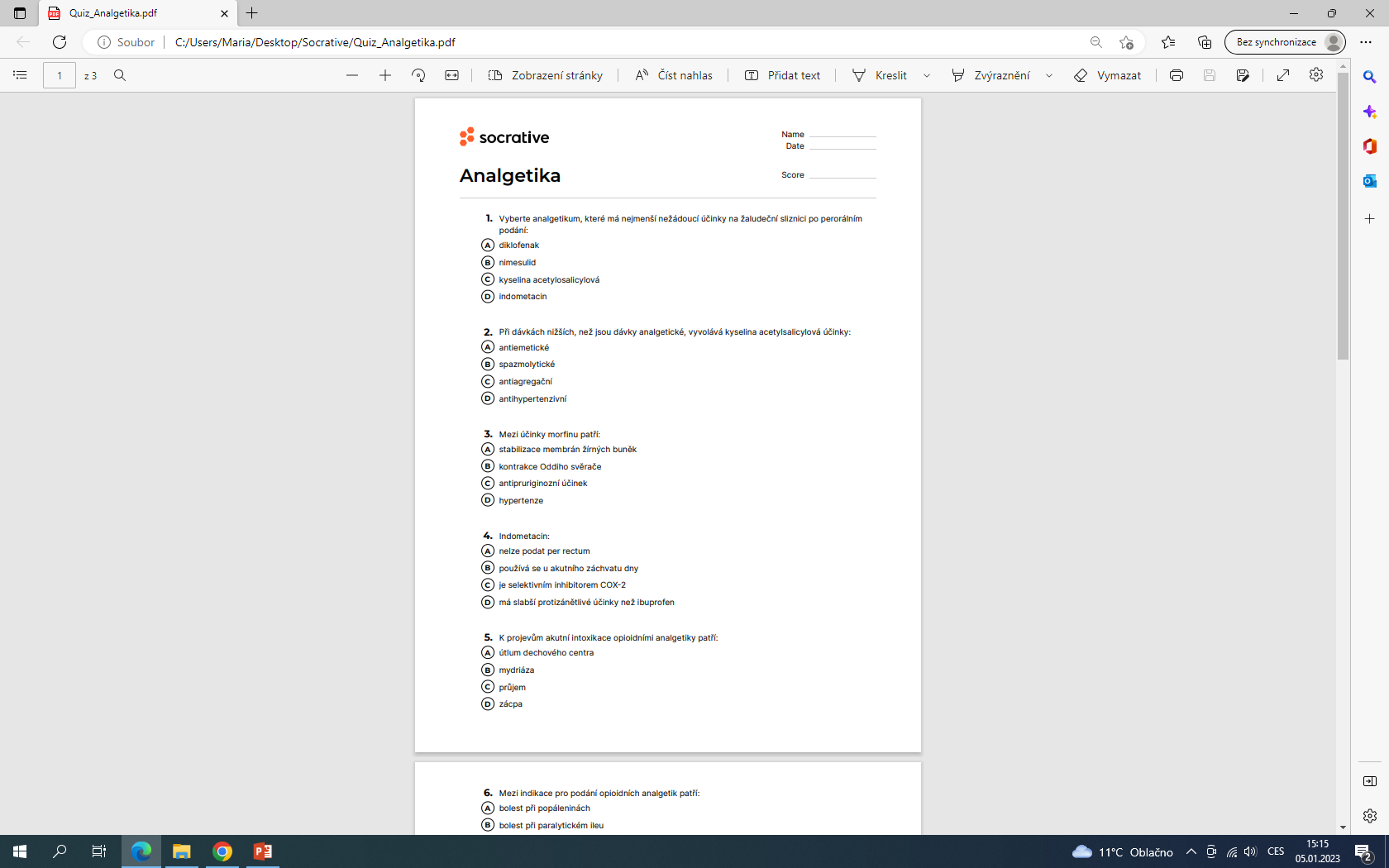 Testování jako průběžná zpětná vazba
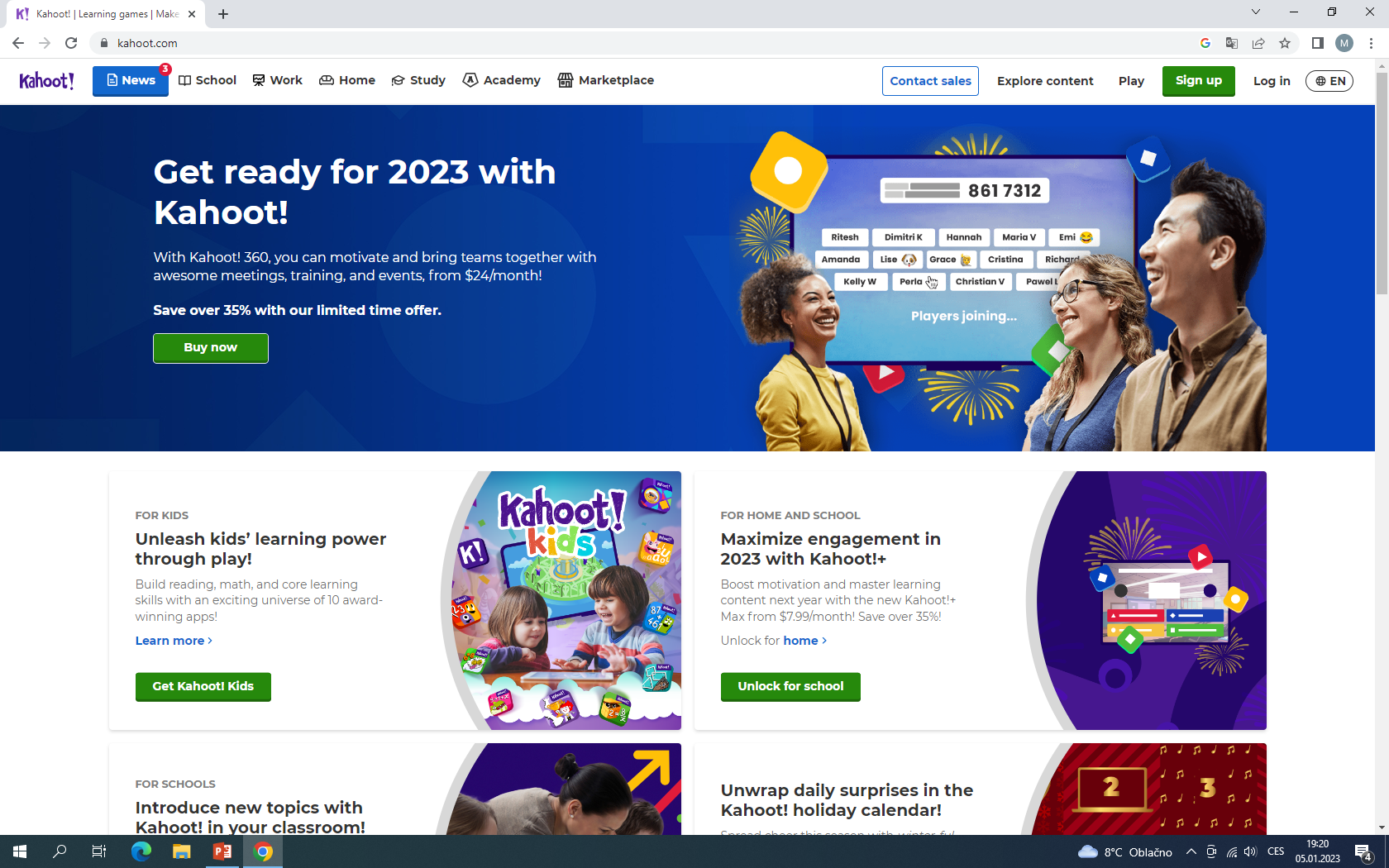 Testování jako průběžná zpětná vazba
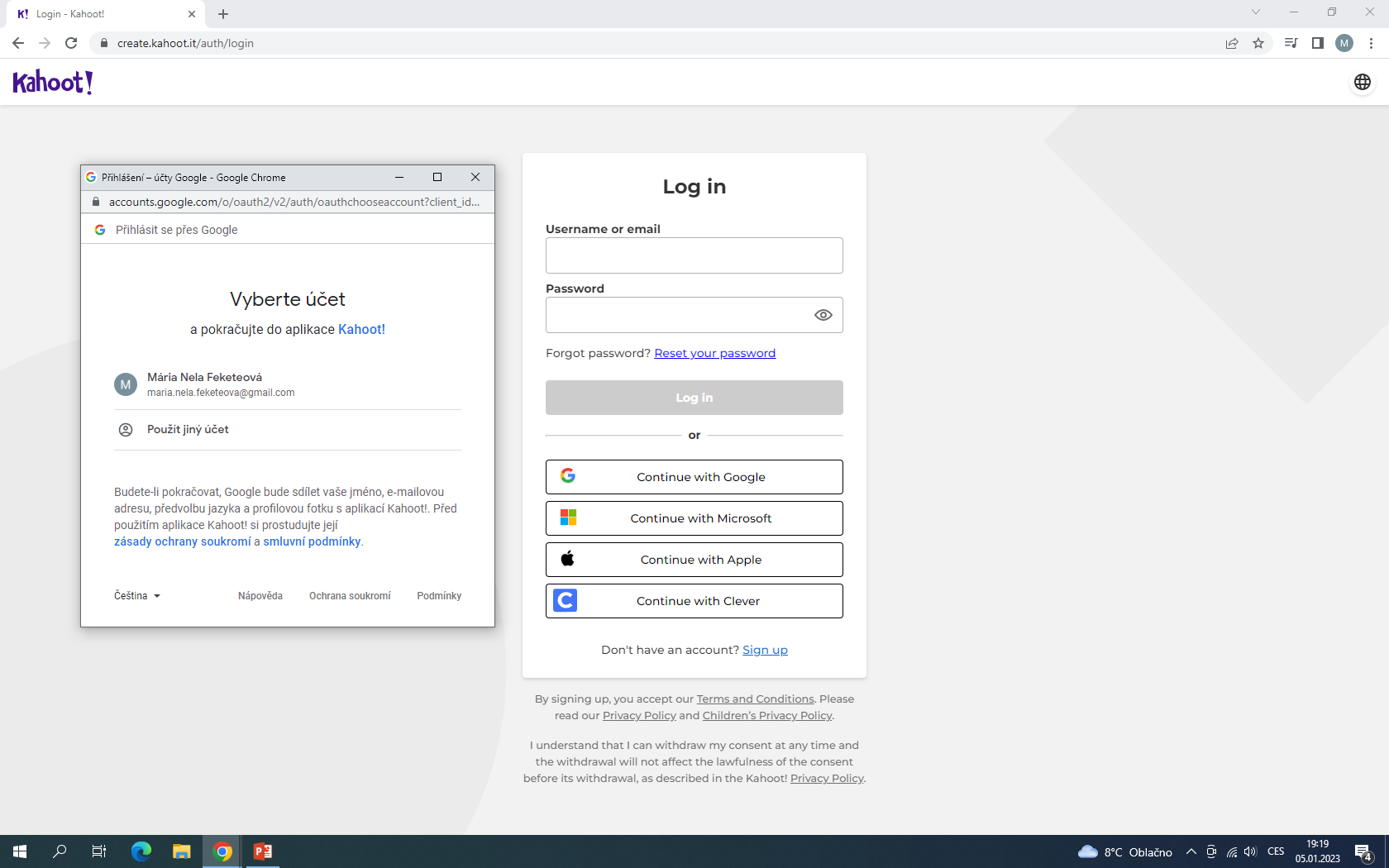 Testování jako průběžná zpětná vazba
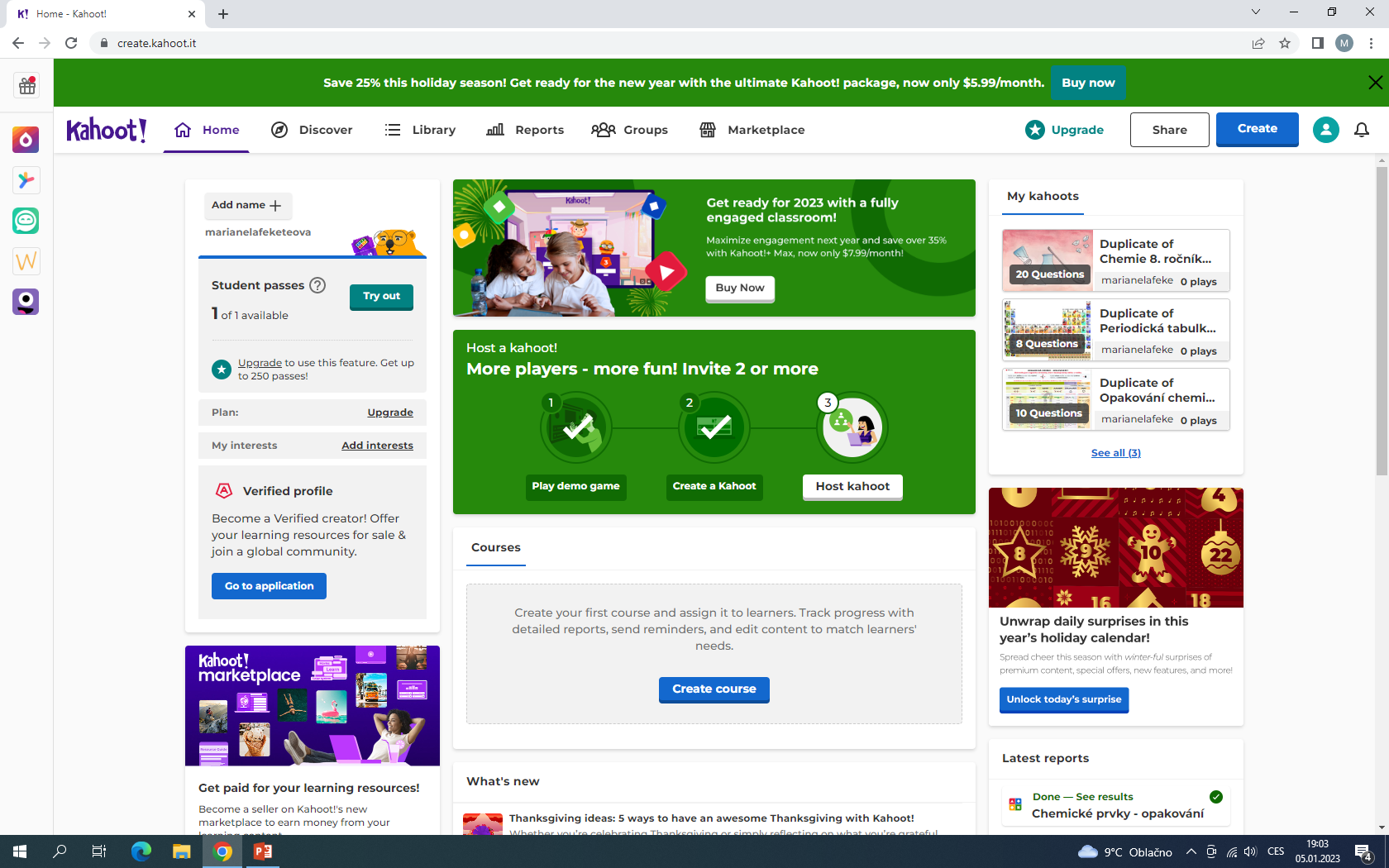 Testování jako průběžná zpětná vazba
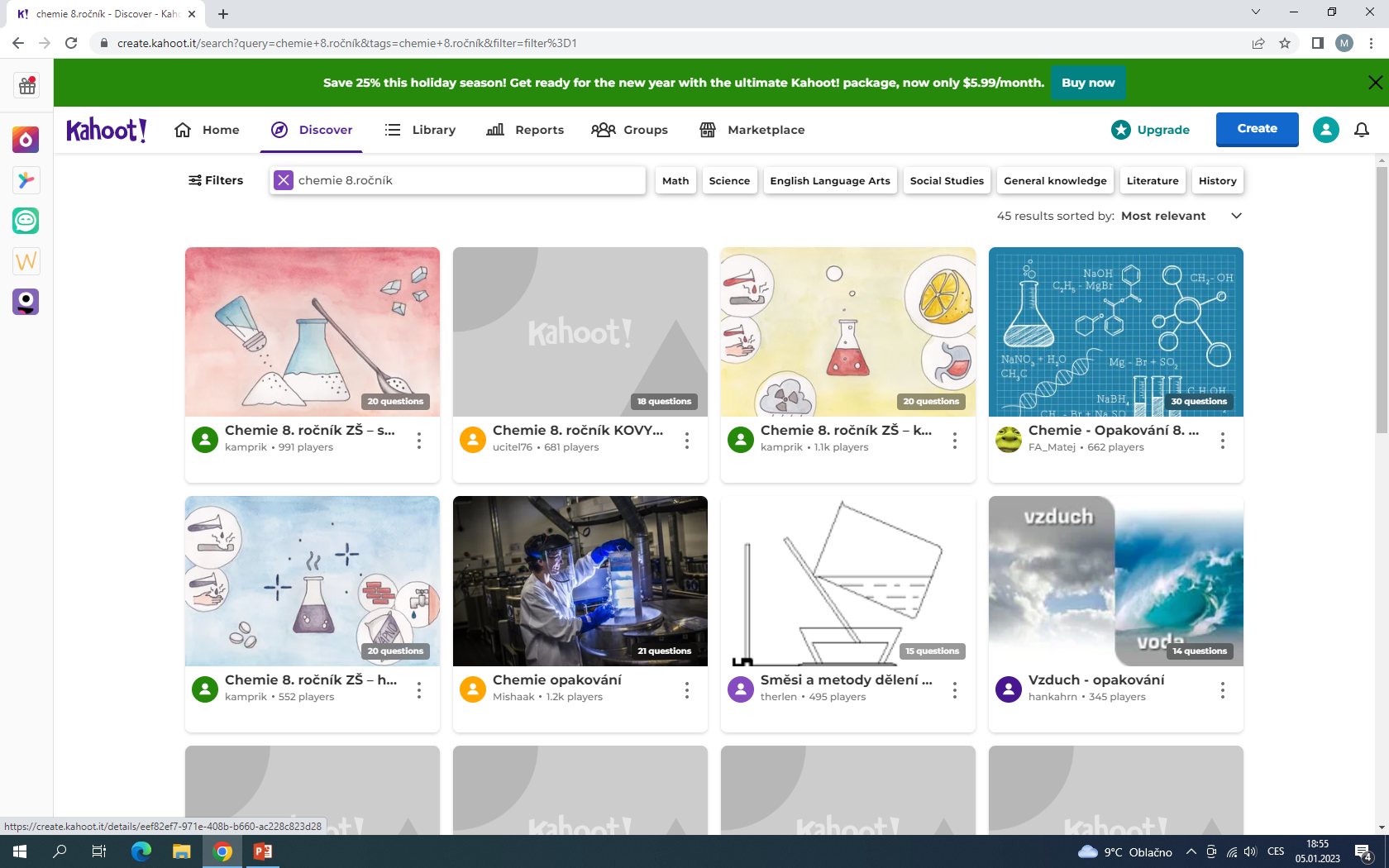 Testování jako průběžná zpětná vazba
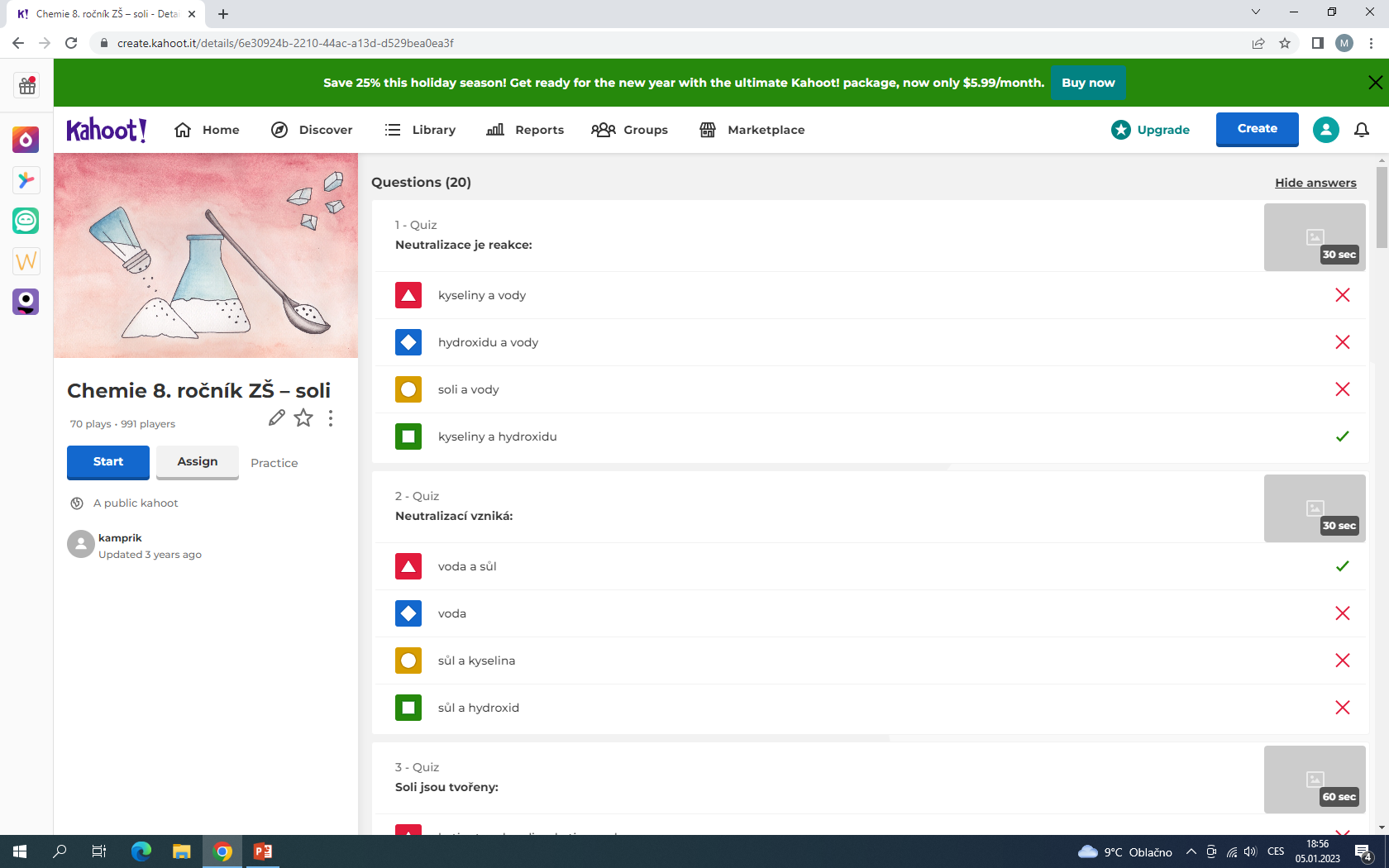 Testování jako průběžná zpětná vazba
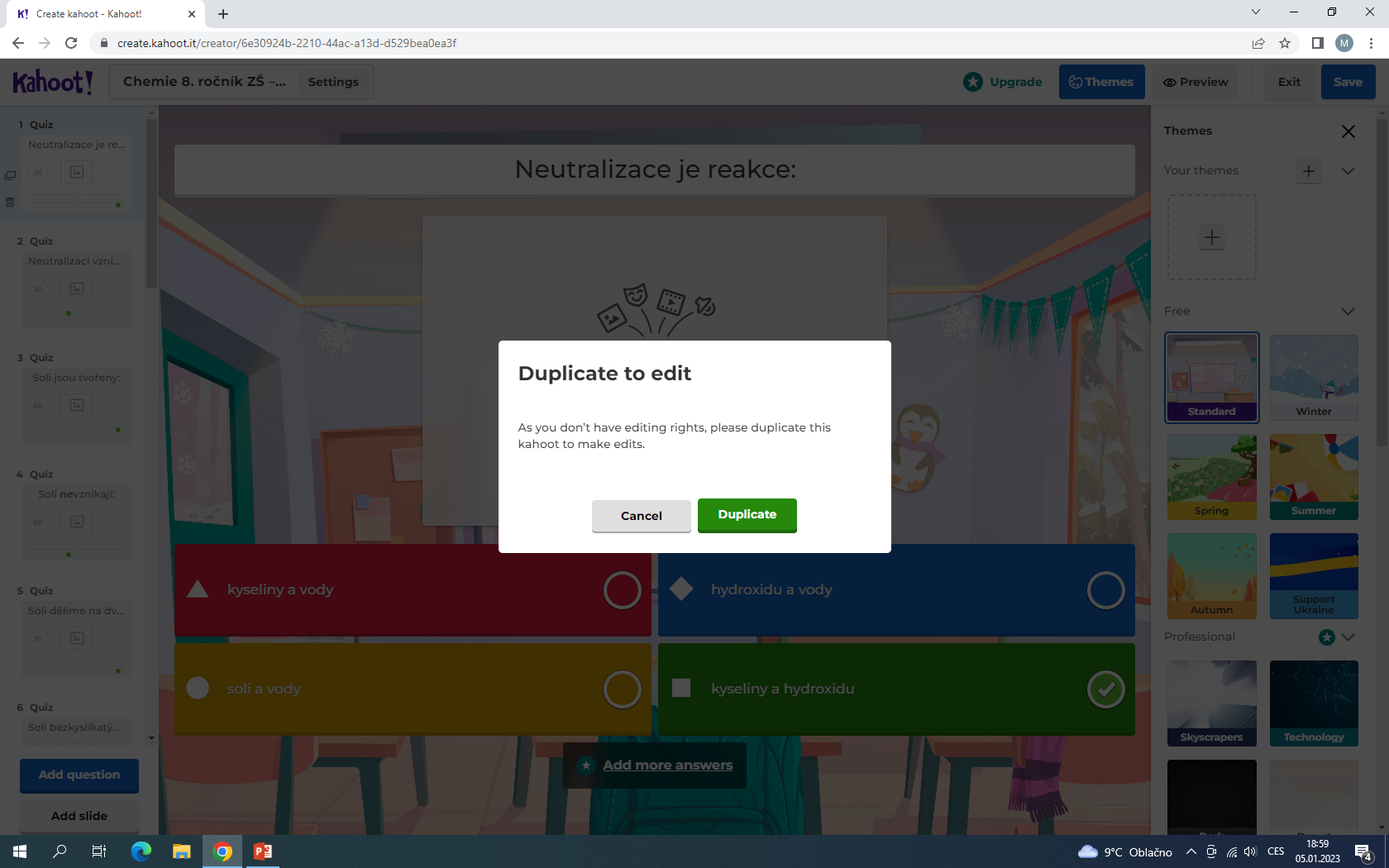 Testování jako průběžná zpětná vazba
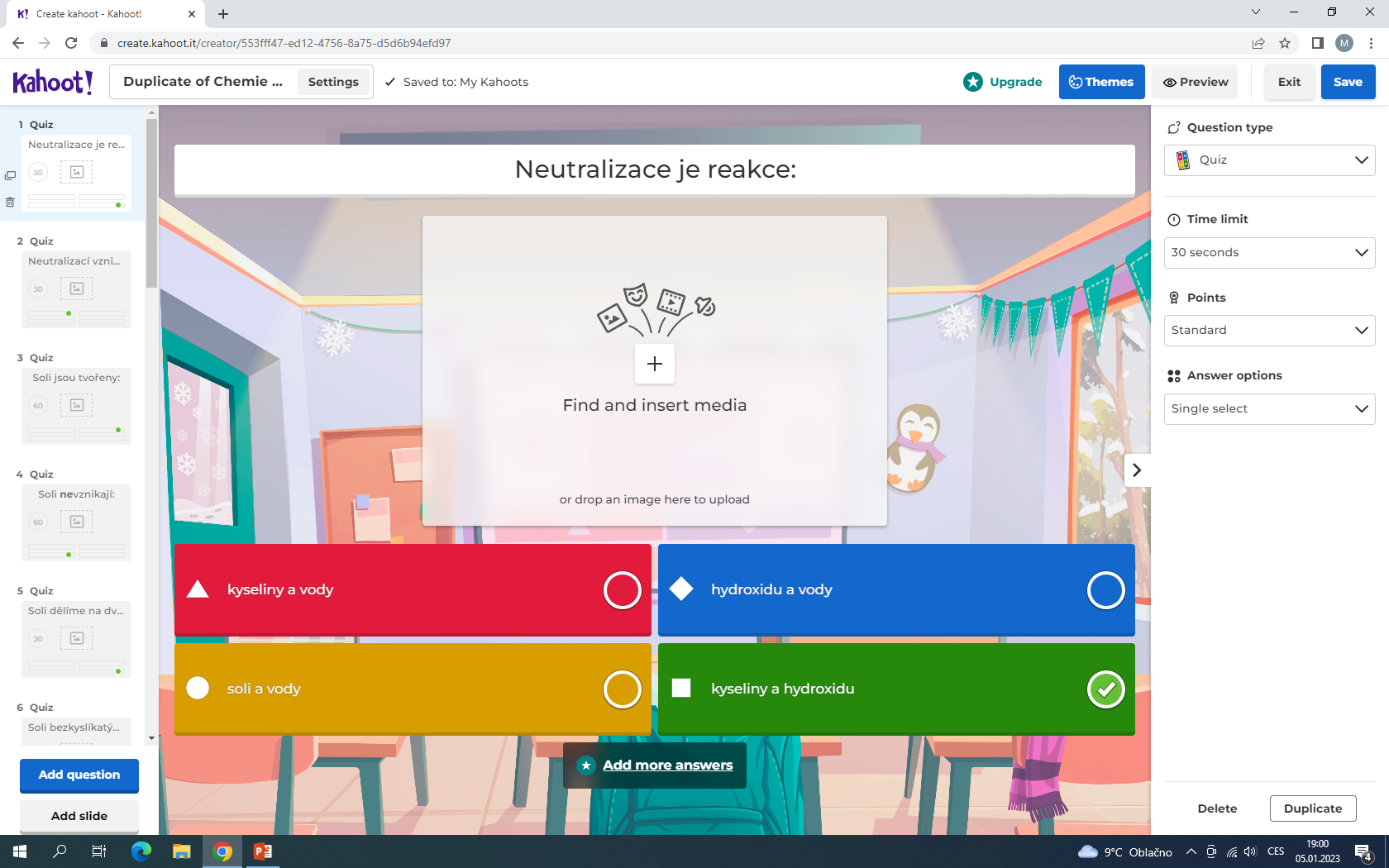 Testování jako průběžná zpětná vazba
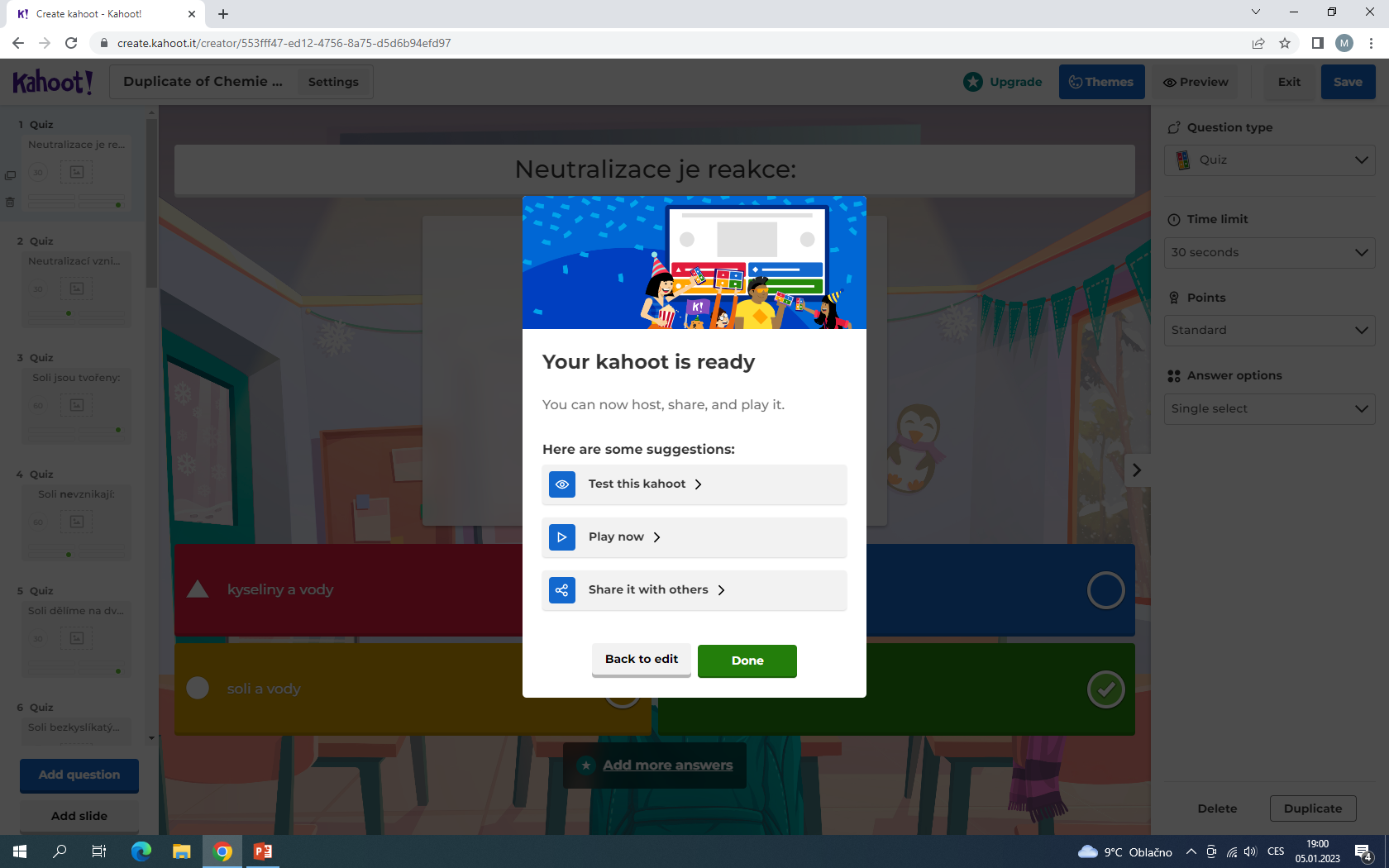 Testování jako průběžná zpětná vazba
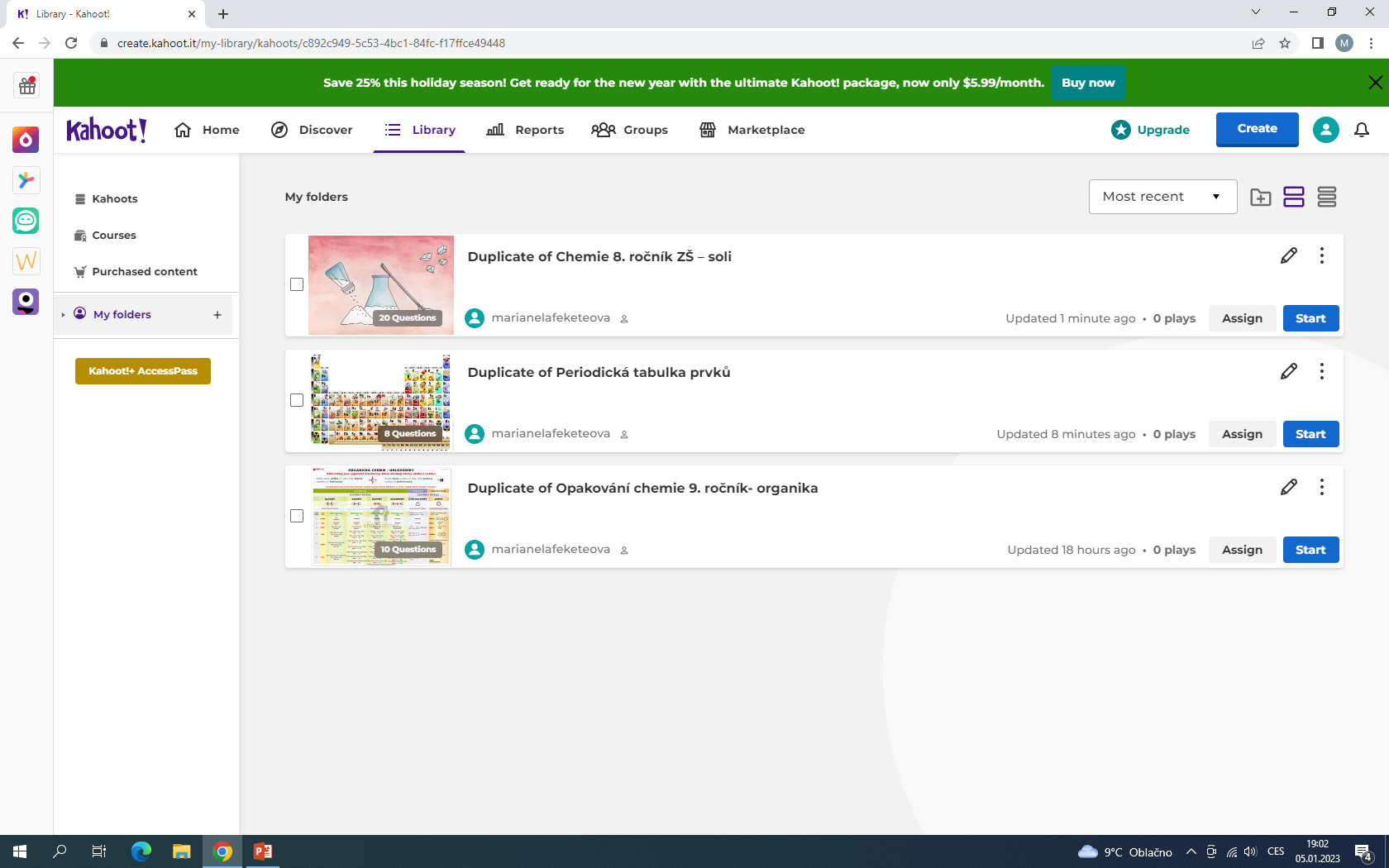 Testování jako průběžná zpětná vazba
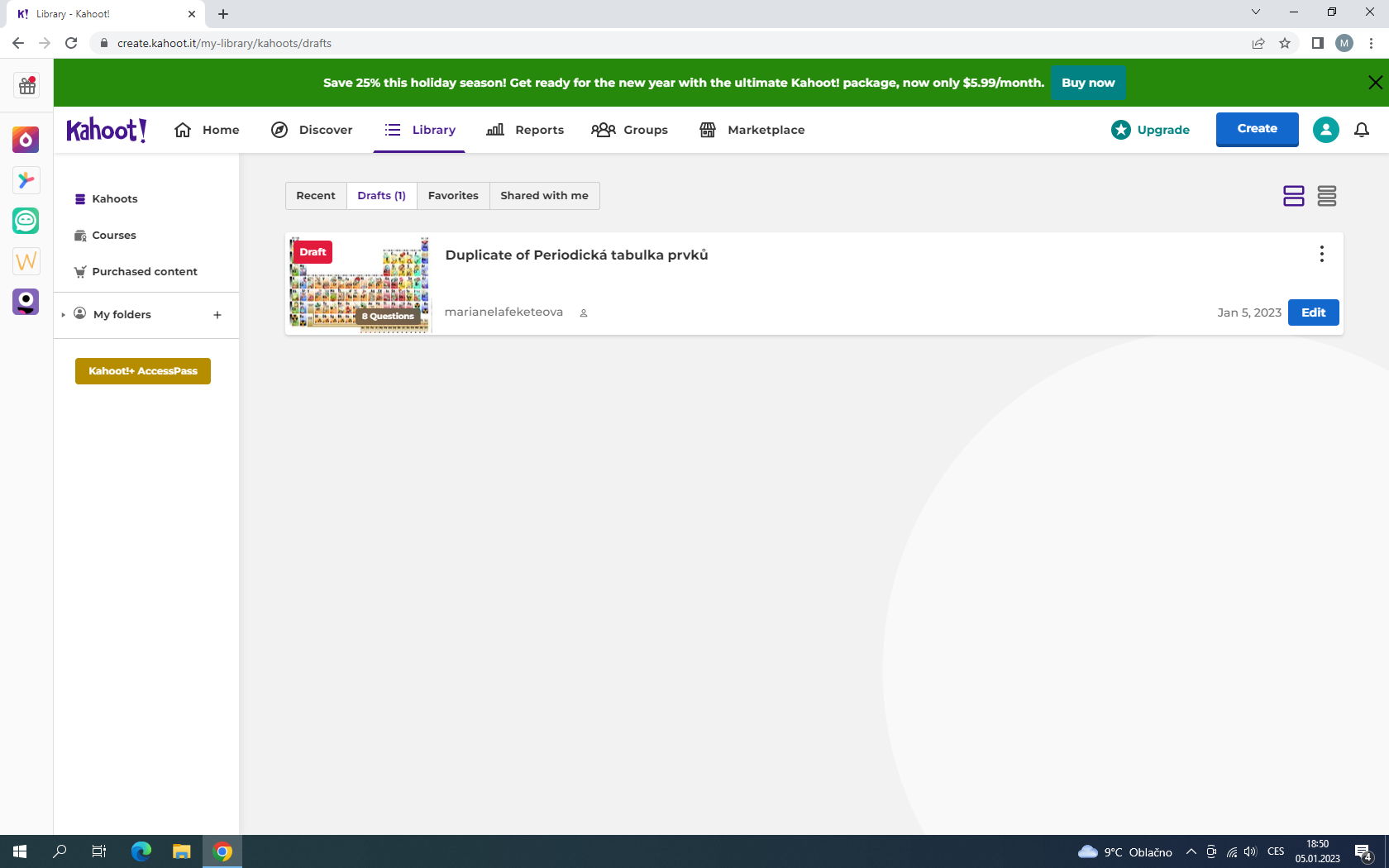 Testování jako průběžná zpětná vazba
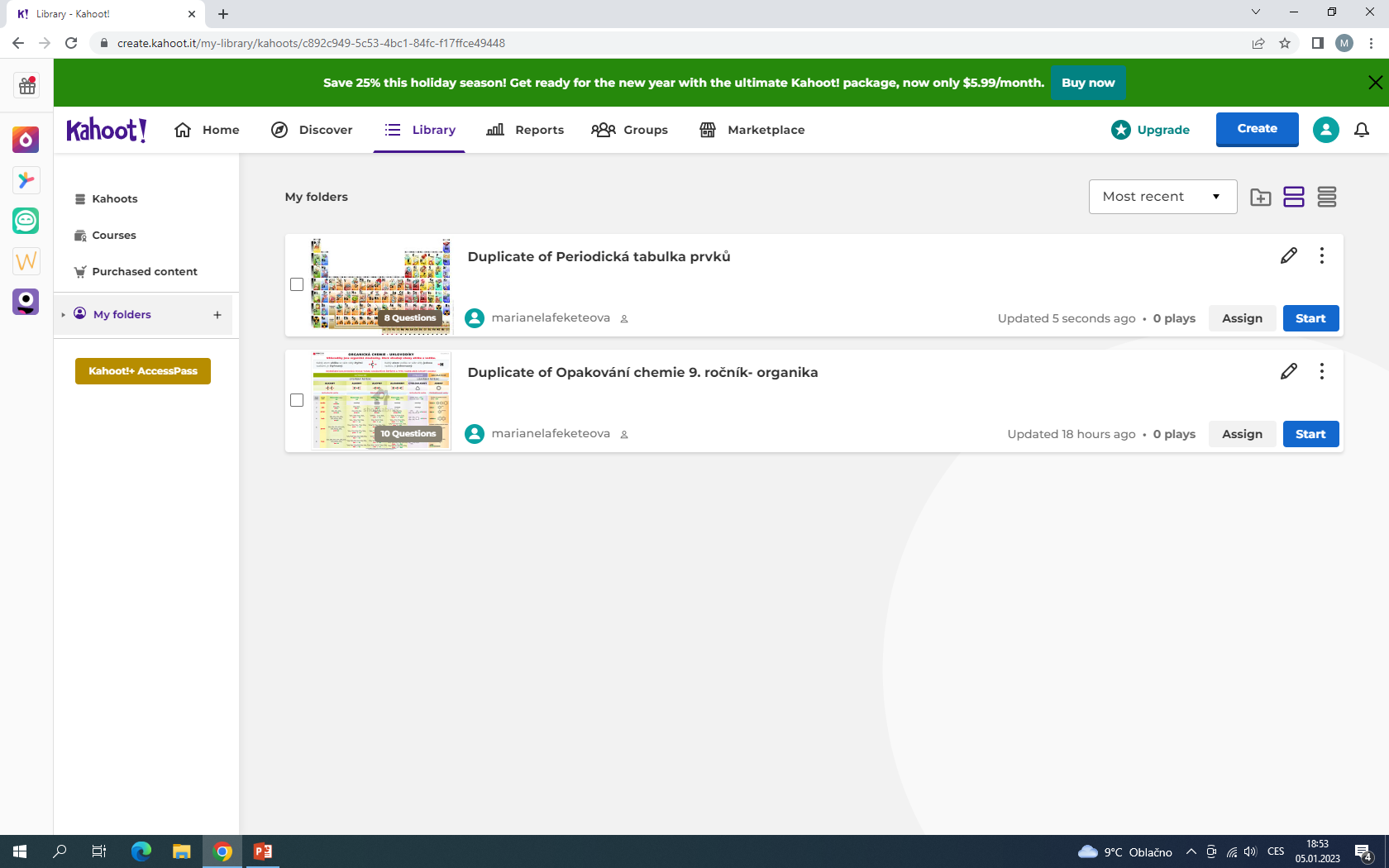 PSP na webu
PSP na webu
PSP v mobilu
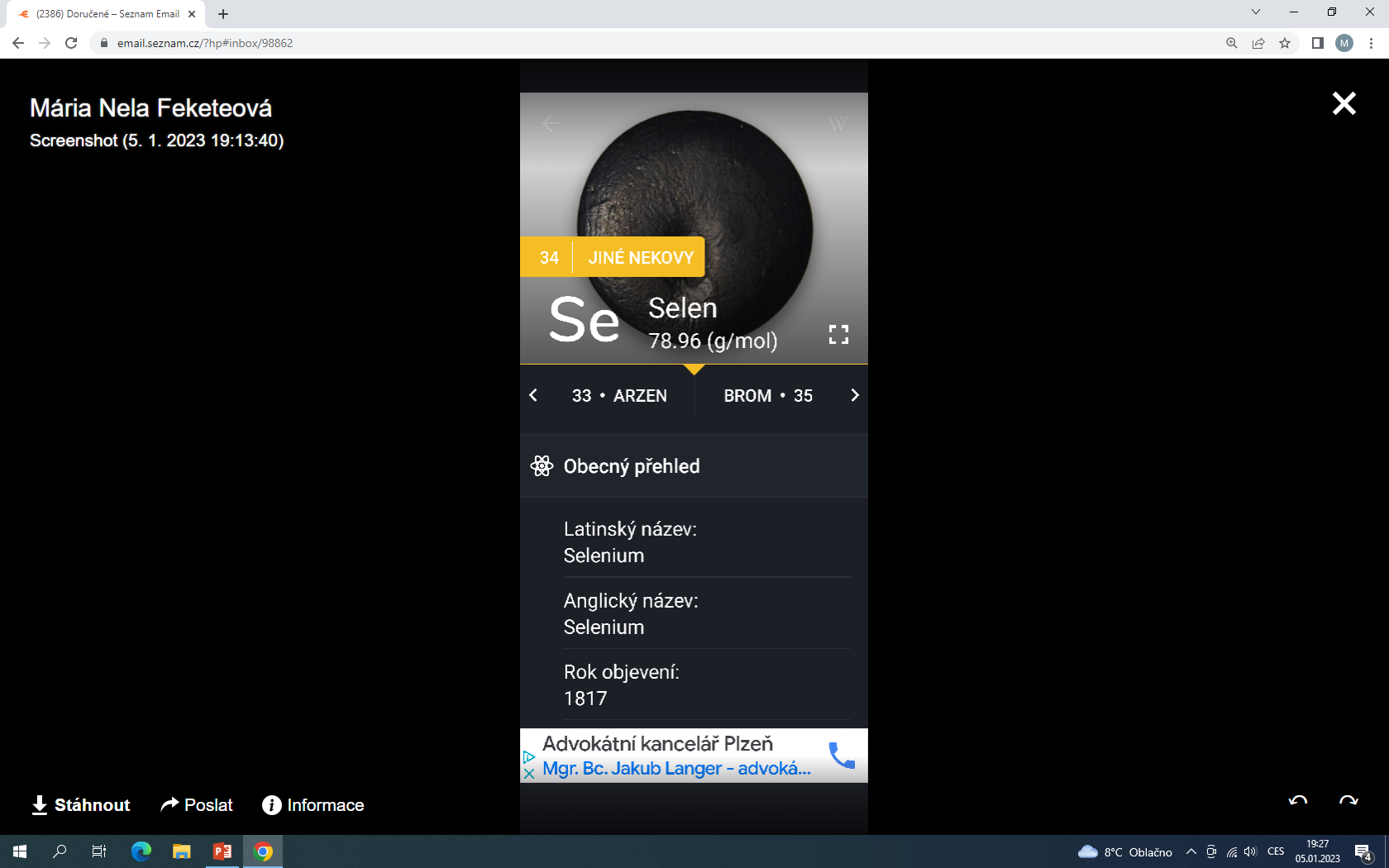 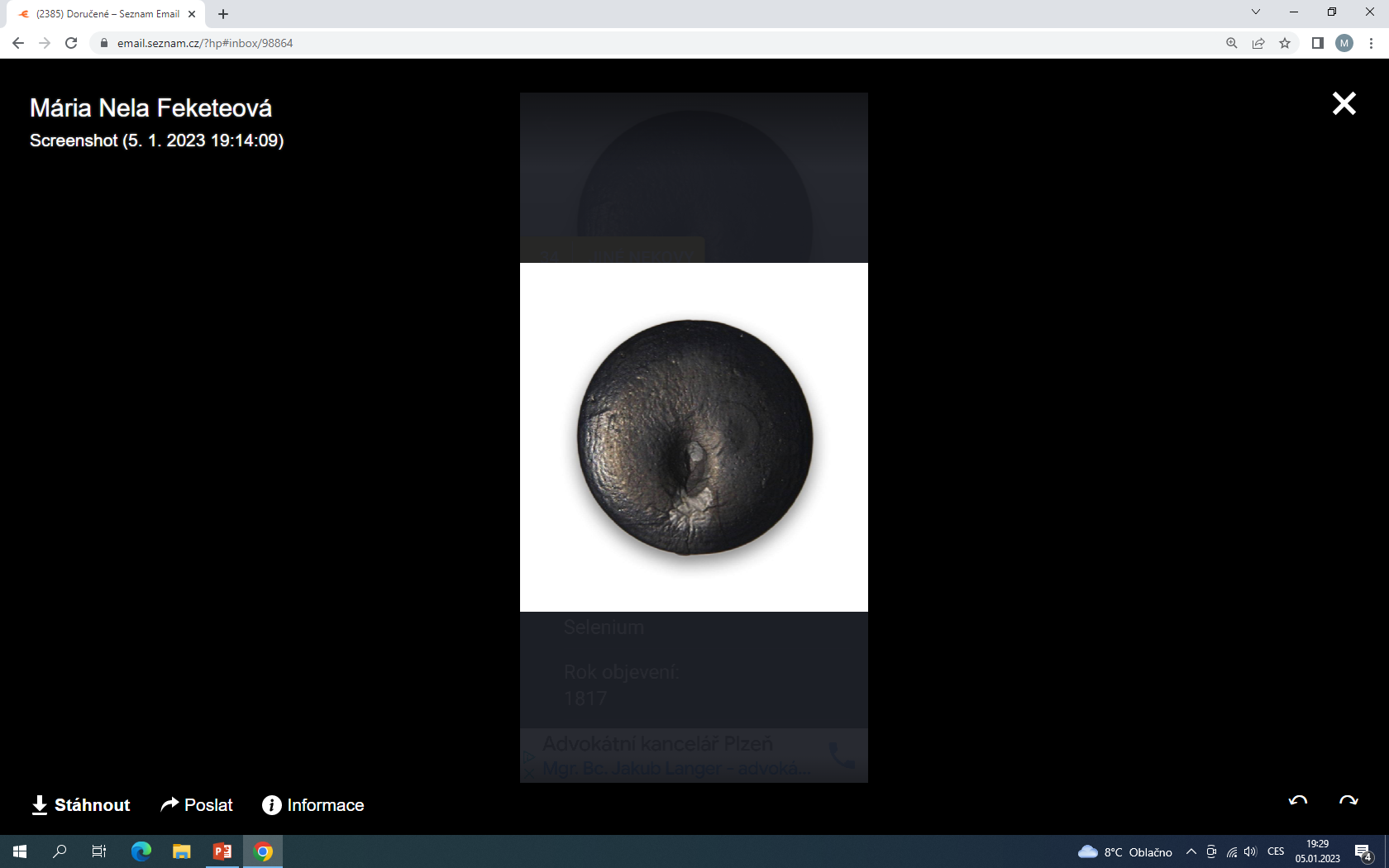 PSP v mobilu
Půjčeno od Ondřeje Co k učení využít?
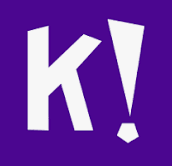 Jednoznačně modely a experimenty
Na zopakování názvosloví a znalosti např. Kahoot!
Mobilní aplikace
ChemTube 3D
Organic Reactions
Iupac Nomenclature
Chemické vzorce kvíz
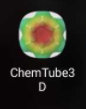 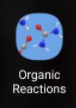 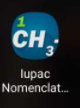 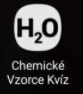 ChemTube 3D
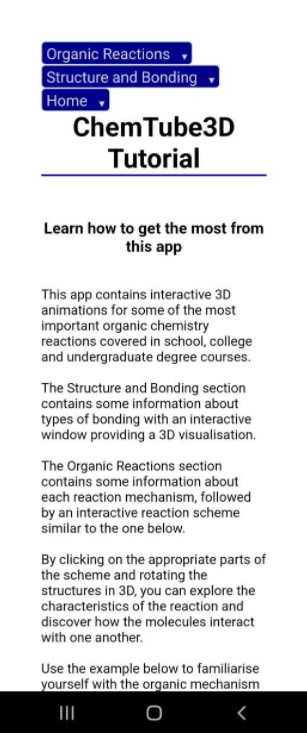 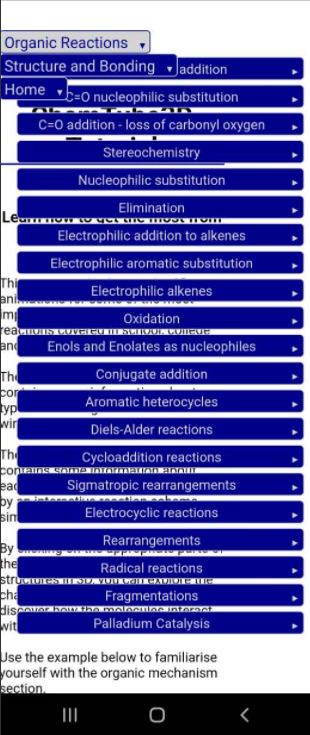 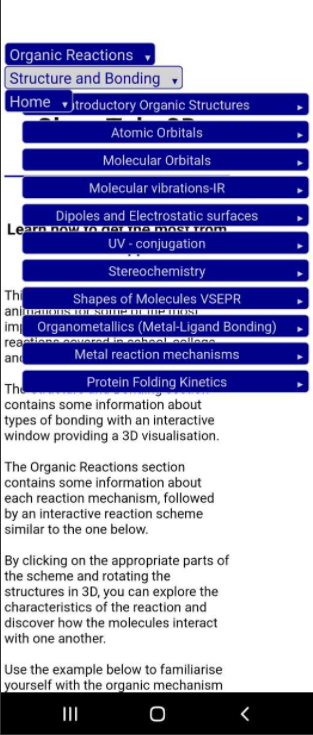 ChemTube 3D
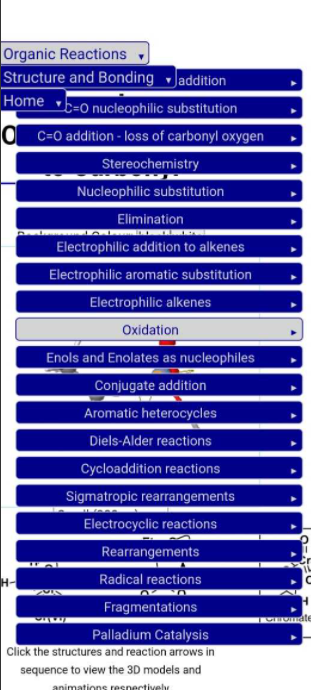 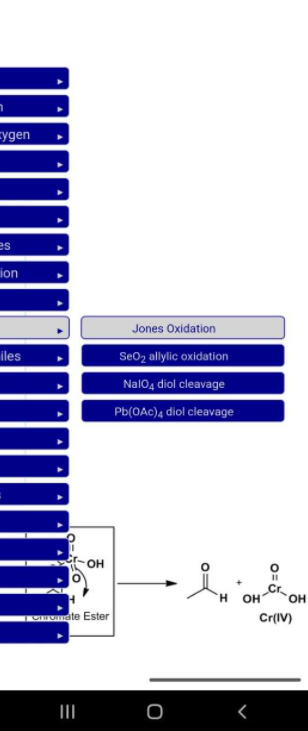 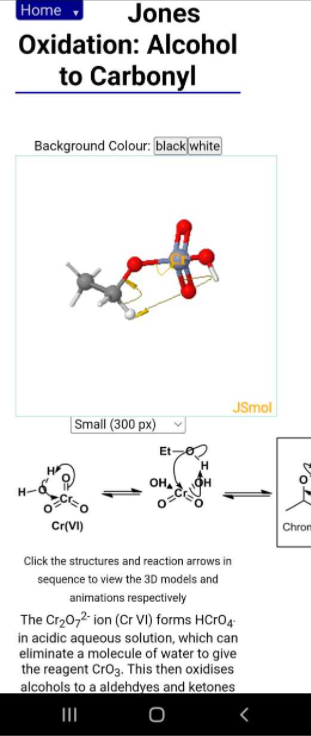 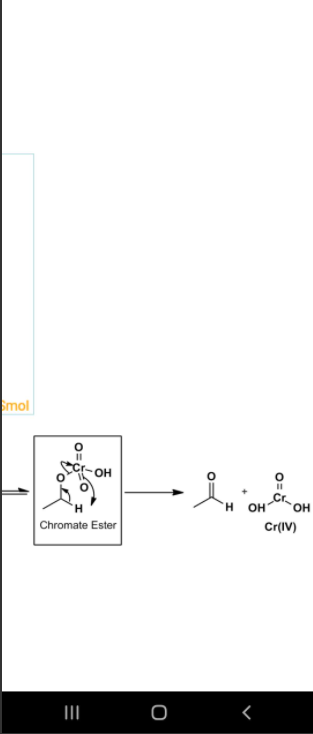 Organic Reactions
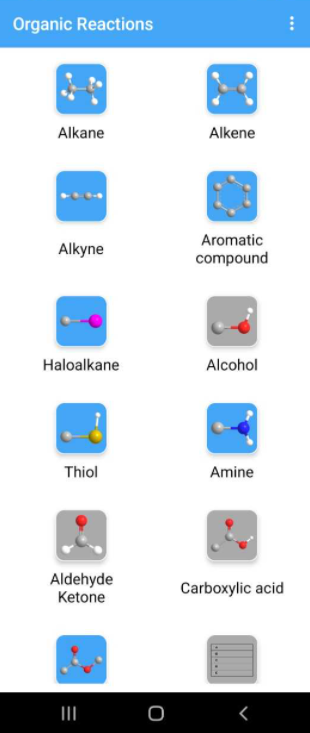 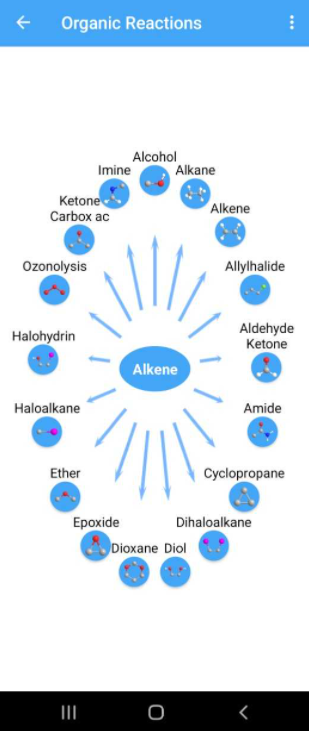 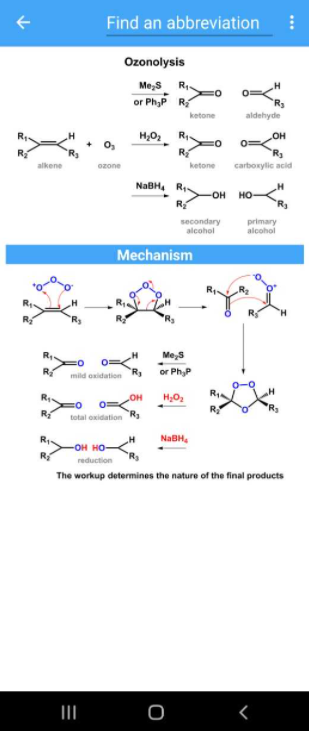 Bohužel jen část obsahu je zdarma – reakce, karboxyly, kyseliny a alkoholy se platí
Iupac Nomenclature
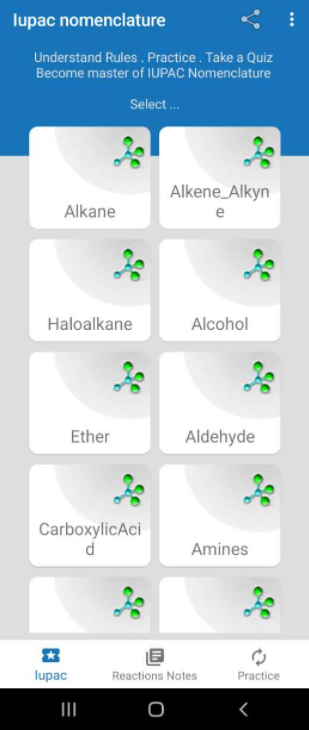 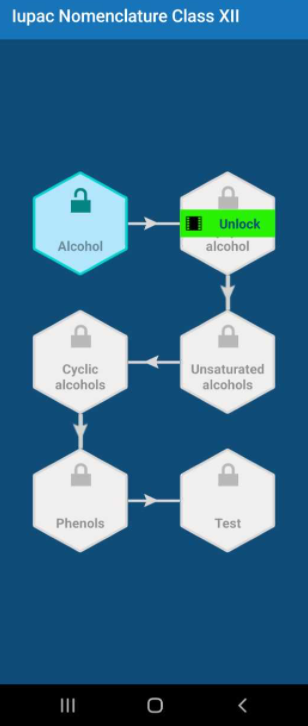 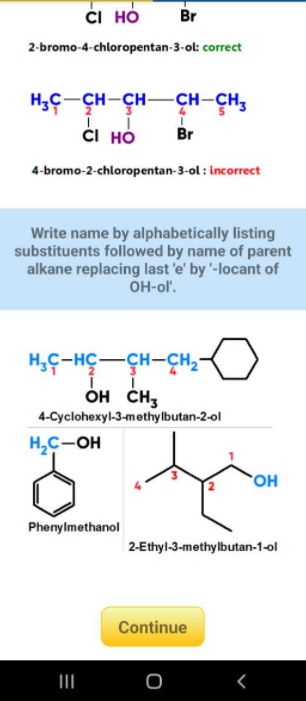 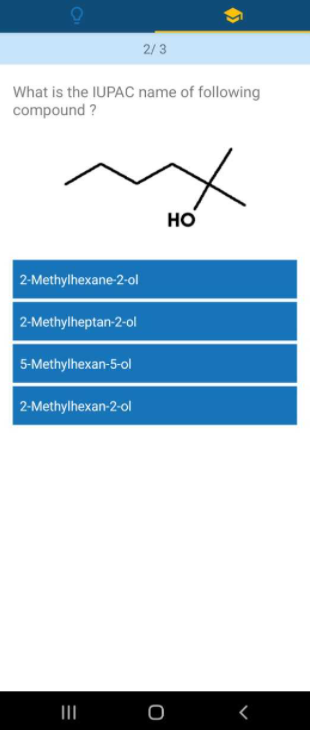 Iupac Nomenclature
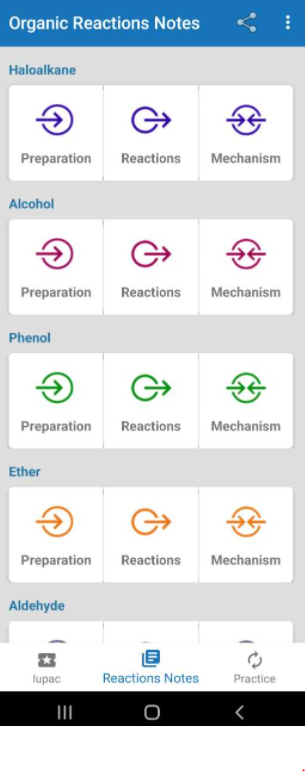 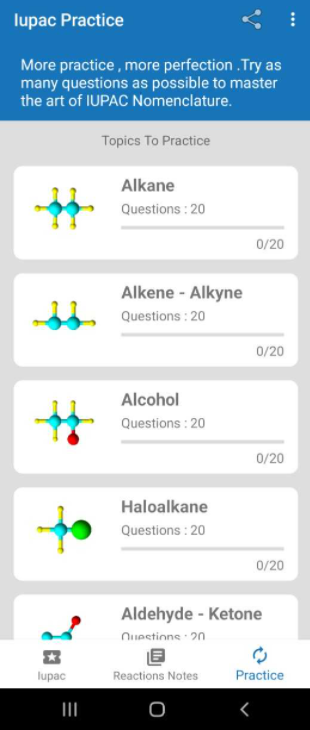 Chemický kvíz
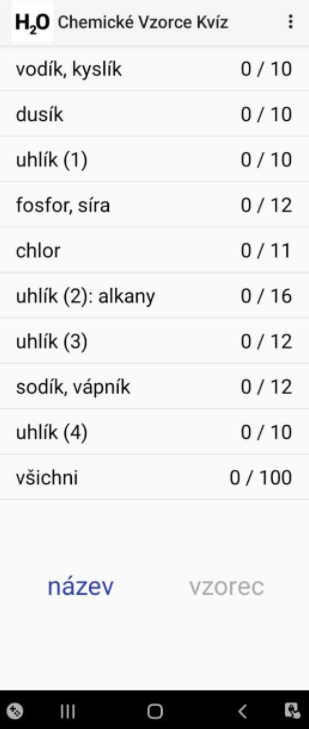 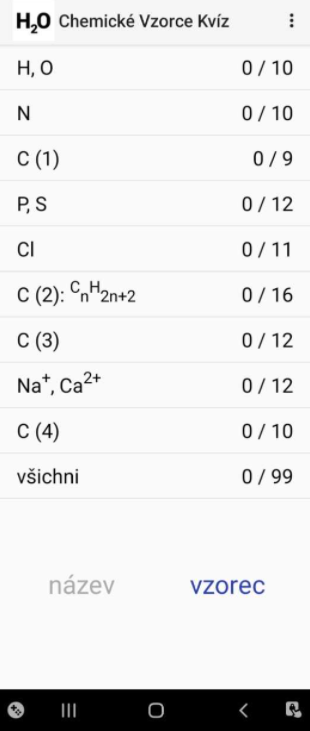 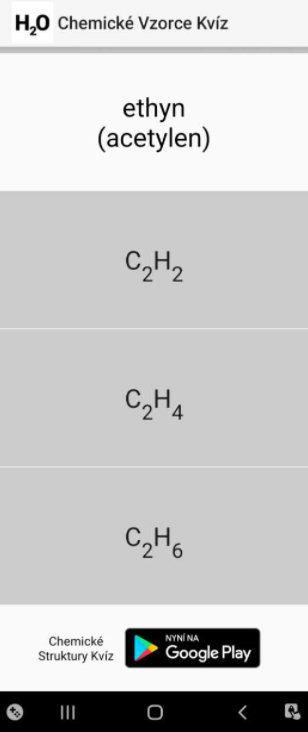 Doporučená literatura
Doporučená literatura
http://www.studiumbiochemie.cz/aplikace.html
https://dspace.cuni.cz/handle/20.500.11956/128353
https://www.pocitacdoskoly.cz/64-aktivit-pro-skolni-zarizeni.html
https://education.minecraft.net/en-us/resources/science-subject-kit/chemistry